Commissione mista Stato Regioni 

Giornata informativa sul nuovo bando MED – Bologna, 8 febbraio 2017

Teresa Costa
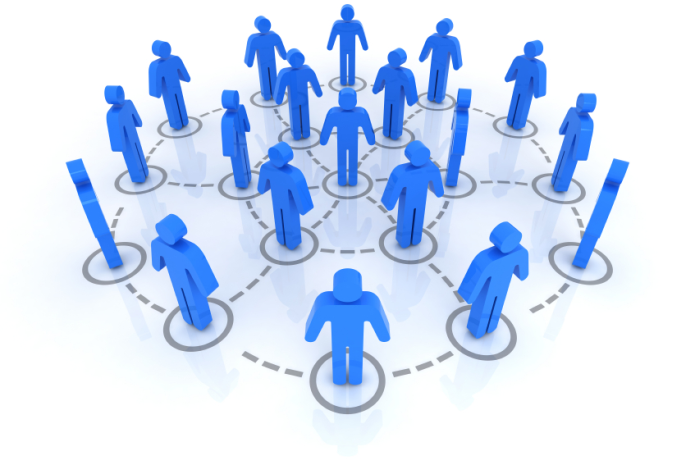 AGENZIA PER LA COESIONE TERRITORIALE
Organigramma
OIV
Comitato Direttivo
NUVEC
Direttore Generale
Collegio Revisori dei Conti
Uffici di Staff
Area Programmi e Procedure
Area Progetti e Strumenti
…
…
Ufficio VII
Centro di Competenza coordinamento ed esecuzione controlli I livello
Presidenza Commissione mista
COMMISSIONE MISTA CTE 2014-2020
Atti istitutivi
Accordo Stato Regioni del 29/10/2009 rep. 187/CSR
Nota tecnica per l’Intesa “Governance nazionale dell’attuazione e gestione dei Programmi di cooperazione territoriale europea 2014-2020", approvata dalla Conferenza delle Regioni e delle Province autonome in data 14 aprile 2016 
Decreti del Direttore generale dell’Agenzia per la Coesione Territoriale n. 139 del 6 giugno 2016 e n. 209 del 5 settembre 2016 di istituzione della Commissione mista e nomina dei componenti
COMMISSIONE MISTA CTE 2014-2020
RUOLO
COMMISSIONE MISTA CTE 2014-2020
Composizione
COMMISSIONE MISTA CTE 2014-2020
Compiti principali
COMMISSIONE MISTA CTE 2014-2020
La Segreteria Tecnica
Rappresentante del PO
Raccoglie ed esamina la documentazione pervenuta e la trasmette unitamente ad una check list interna alla Commissione Mista
Partner progetto
Individua il controllore e inoltra la richiesta di validazione al rappresentante del programma
Commissione Mista
I membri della Commissione esprimono il proprio assenso/diniego all’autorizzazione del controllore
IL PROCESSO DI VALIDAZIONE DEI CONTROLLORI
Rappresentante del Programma
Comunica al partner e all’AdG l’avvenuta validazione del controllore
Presidenza
Autorizza il Rappresentante del programma a sottoscrivere le attestazioni di conferma
Segreteria Tecnica
Effettua l’istruttoria dell’istanza di validazione
Partner di progetto
Sottoscrive il contratto con il controllore
COMMISSIONE MISTA CTE 2007 -2013
Risultati processo di validazione FLC/1
(*dati al 2015)
COMMISSIONE MISTA CTE 2007 -2013
Risultati processo di validazione FLC/2
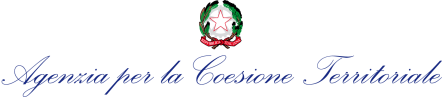 COMMISSIONE MISTA CTE 2007 -2013
Risultati processo di validazione PO MED
Tipologia dei controllori*
*dati al 2015
COMMISSIONE MISTA CTE 2014 -2020
Validazioni controllori 
dal 26/09/2016 al 31/01/2017
COMMISSIONE MISTA CTE 2014 -2020
Programma MED
Validazioni controllori 
dal 26/09/2016 al 08/02/2017